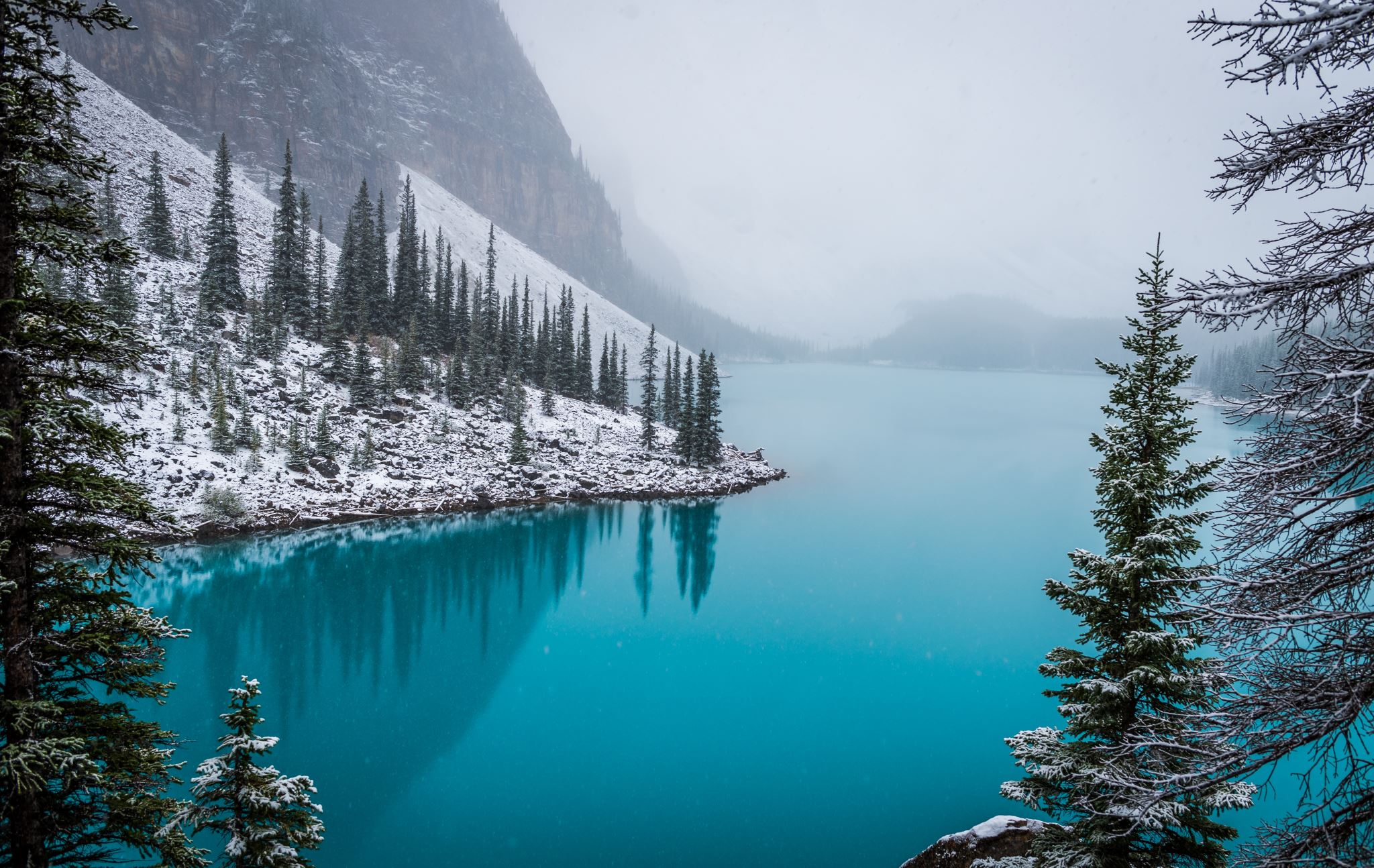 CSC 111Intro
Science 
Technology
Art
Programming
1 – Lectures
2 – Tutorials
3 – Lab
-----------------------------------------
CSC 111  --- Introduction
CSC 113  --- Object Oriented
-----------------------------------------
Algorithms & Data Structures
Software Engineering
-----------------------------------------
Math
Database
Graphics
AI
Compiler
OS
…..
CPU
            Arithmetic Logic Unit (ALU)
            Control Unit (CU)
            Registers
MEM

I/O 
            Keyboard
            Mouse
            Screen
            Printer
            ….
Scratch, LabVIEW, Unreal Blueprints, etc.

Go, ErLang, Elixir 

Python, Ruby, Perl, PHP, JavaScript, etc.

Java, C#, Swift, Kotlin, Dart, etc.

C++, SmallTalk, Self, etc.

C, Pascal, Cobol, Fortran, Basic, Lisp, etc. 

Assembly                

Machine Language
Java

       A syntax like C (Using Braces)
       Static Typing
       Uses OOP – Similar to C++
       Uses a Virtual Machine (Java VM)
                        Portable
                        Sandbox (safe)
                        Run ByteCode generated by many languages (Java, Kotlin, etc.)
       Automatic Memory Management using a garbage collector (GC)